Speech-Language Pathology
What is Speech-Language Pathology?
Speech-language pathologists (SLPs) work to prevent, assess, and provide treatment for children and adults with speech, language, social communication, cognitive, and swallowing disorders
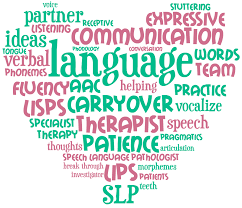 Areas of expertise
Who we help
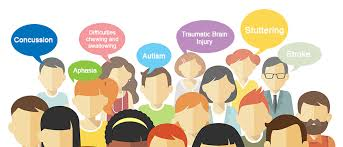 People with:
Autism
Down Syndrome
Intellectual Disability
Cerebral Palsy
Apraxia
Aphasia
ALS
Parkinson's disease
Dementia
And more!
Where we work
Why be an SLP?
How to become an SLP
What is AAC?
Augmentative and Alternative Communication
Augment: make something greater by adding to it; supplement
Alternative: use modality other than oral speech
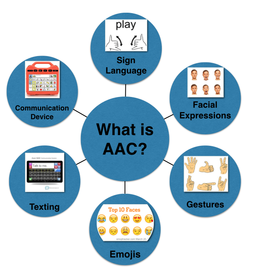 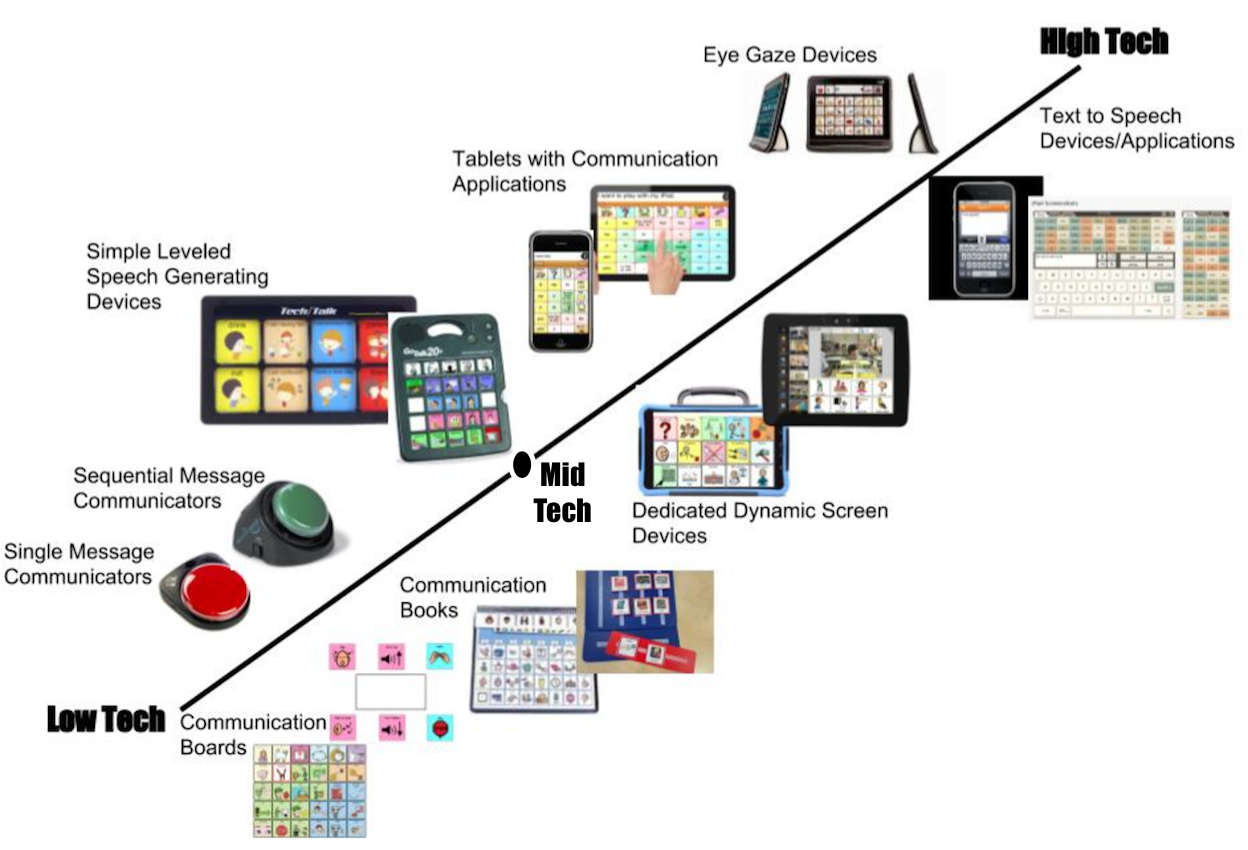 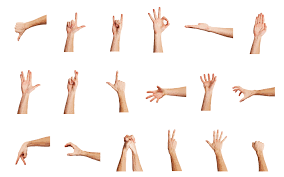 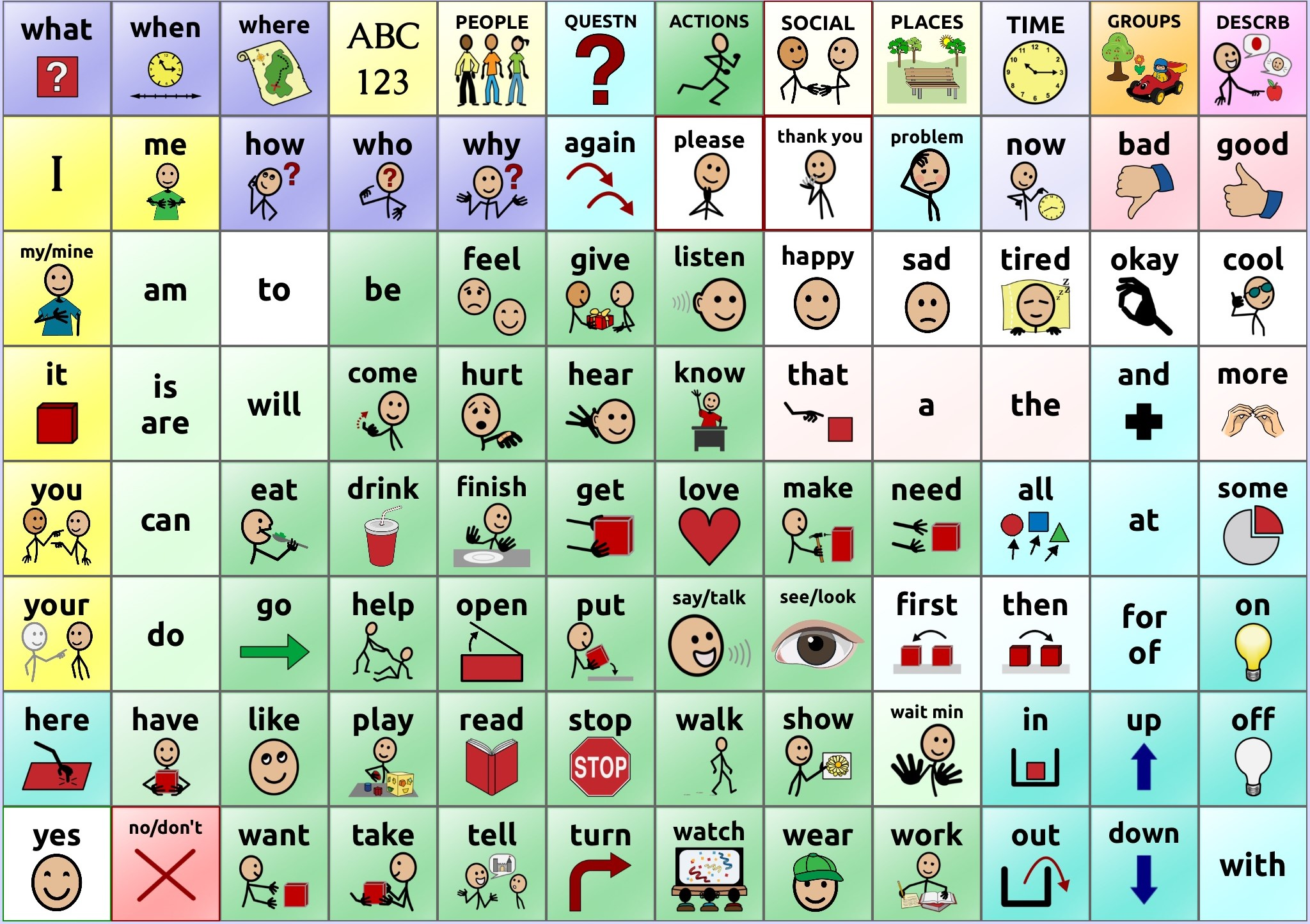 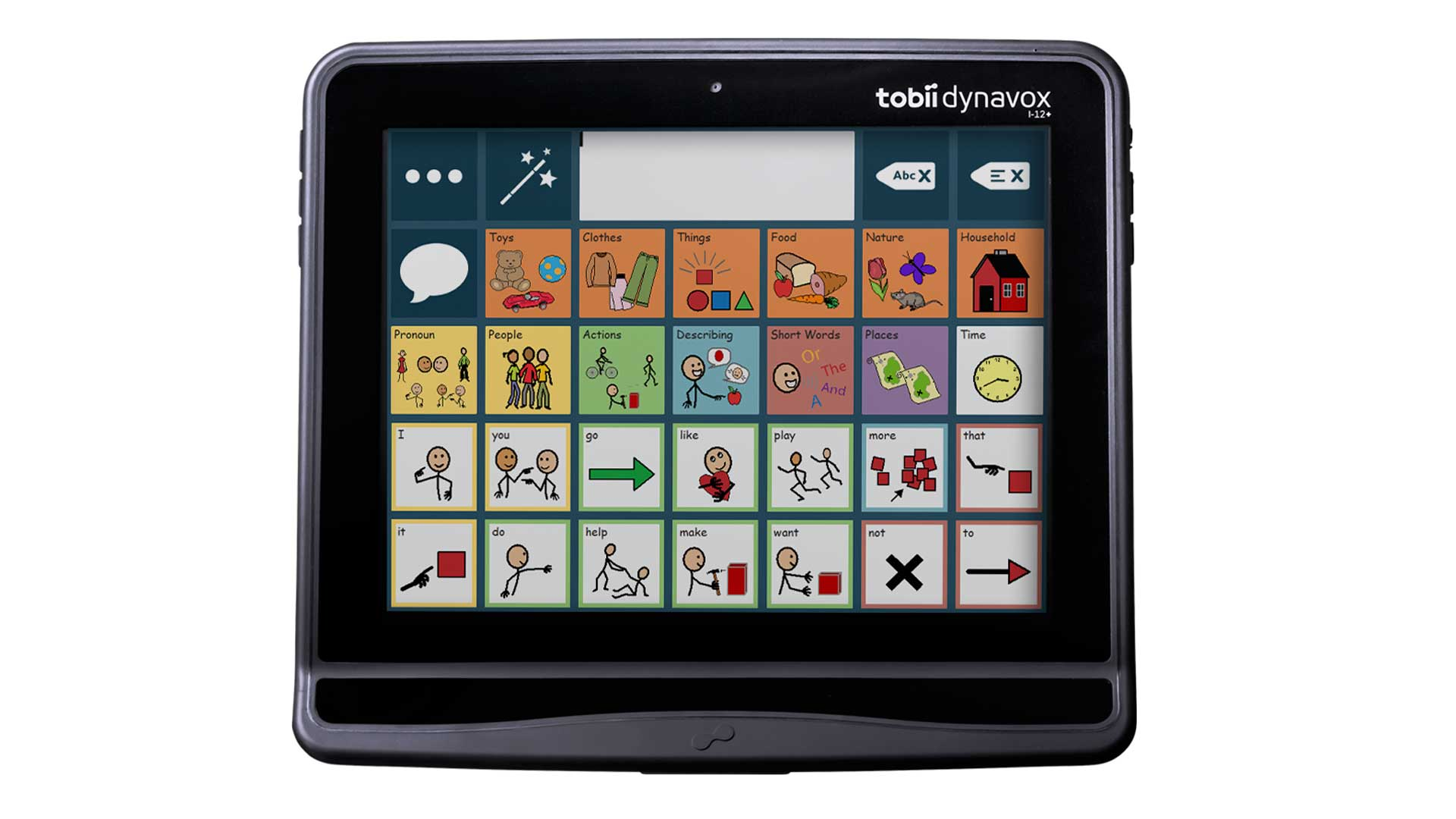 Types of AAC
Gestures/Facial Expressions
Low-Tech Communication Boards
High-Tech Speech Generating Devices
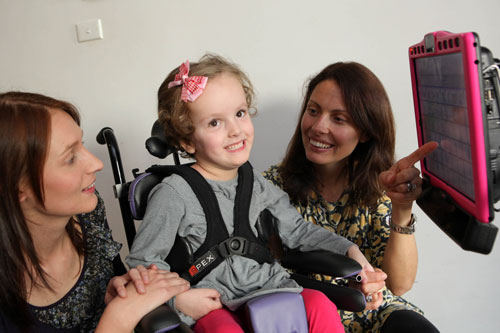 Who uses AAC
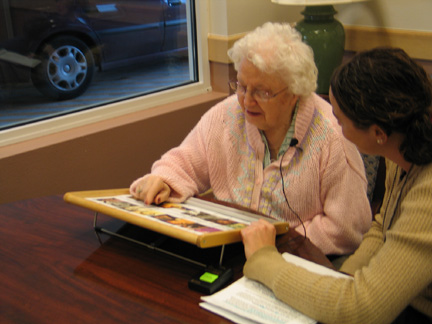 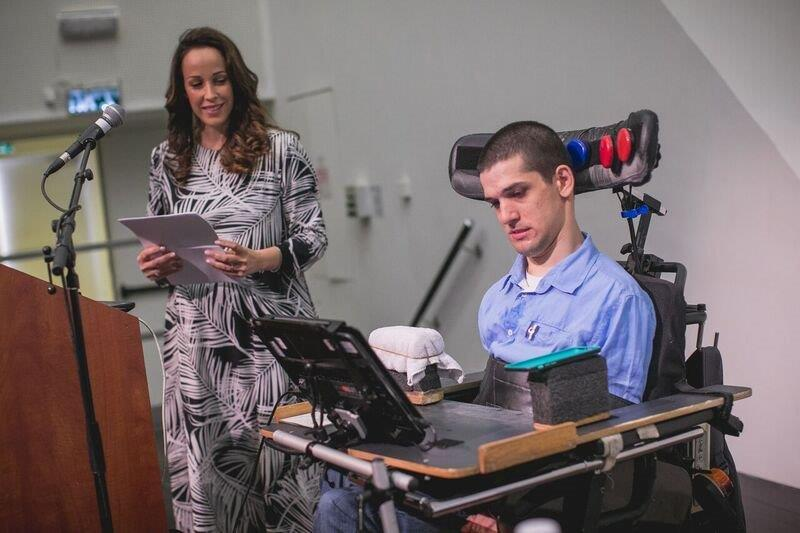 [Speaker Notes: People of all different ages! Some people are born needing to use AAC because they might have autism or cerebral palsy, both things which may mean that they aren't going to talk in the same way as you and me.

Adults can also need to use them later in life, if they have something happen, like get ALS or have a stroke which makes it harder for them to talk, and AAC can be used to help give them their voice back.]
Your turn!